স্বাগতম
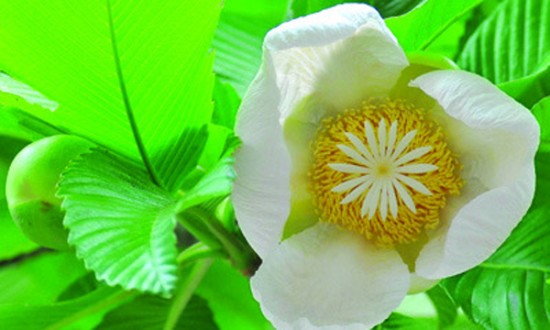 7/26/2021
পরিচিতি
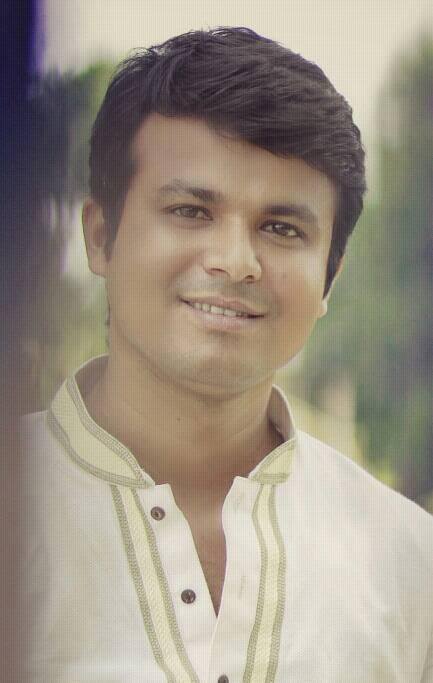 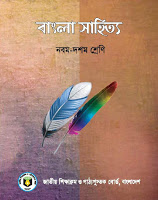 মো.রফিকুল ইসলাম পলাশ
সহঃশিক্ষক(বাংলা)
নাজনীন হাই স্কুল
শিদলাই,ব্রাহ্মণপাড়া,কুমিল্লা।
পাঠ পরিচিতি
শ্রেণি-নবম ও দশম বিষয়ঃবাংলা১ম পত্র (কবিতা))
7/26/2021
চলো শিক্ষার্থী বন্ধুরা কিছু ছবি দেখে নিই......
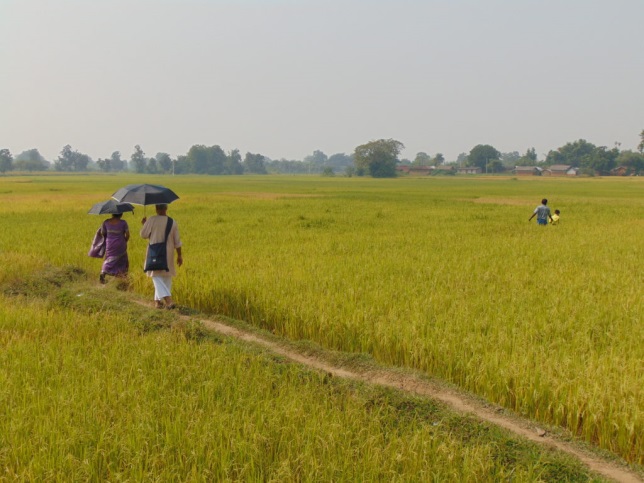 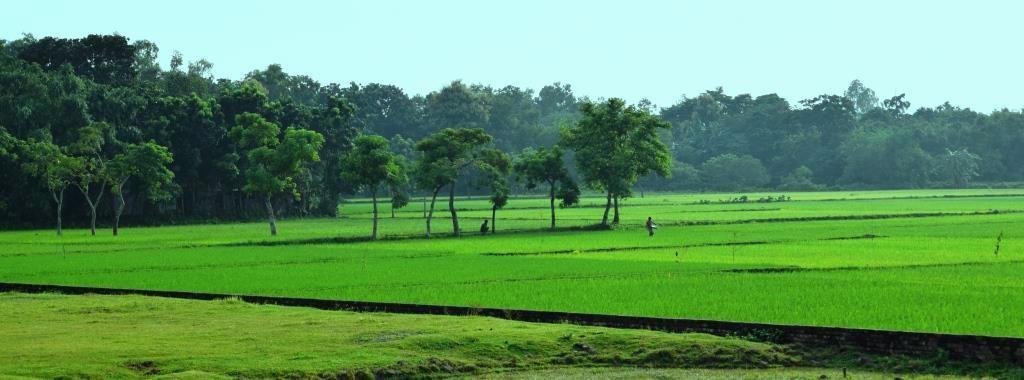 7/26/2021
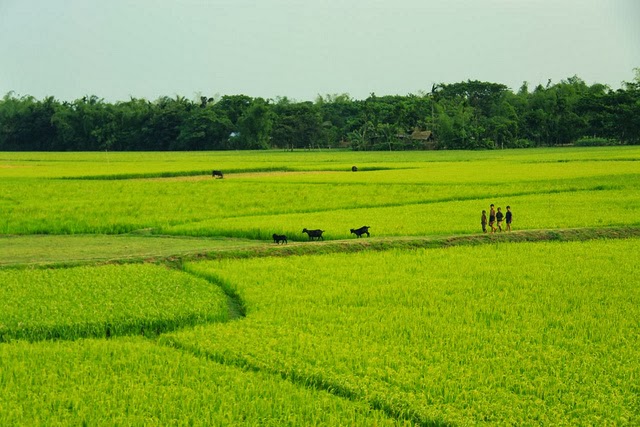 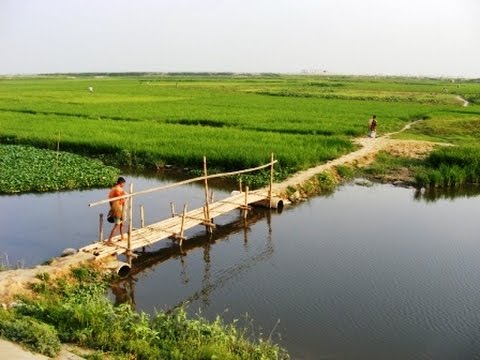 শিক্ষার্থী বন্ধুরা ছবিগুলোতে আমরা কী দেখতে পাচ্ছি?
বাংলাদেশের চিরায়ত রূপ।
7/26/2021
সেই দিন এই মাঠ
জীবনানন্দ দাশ
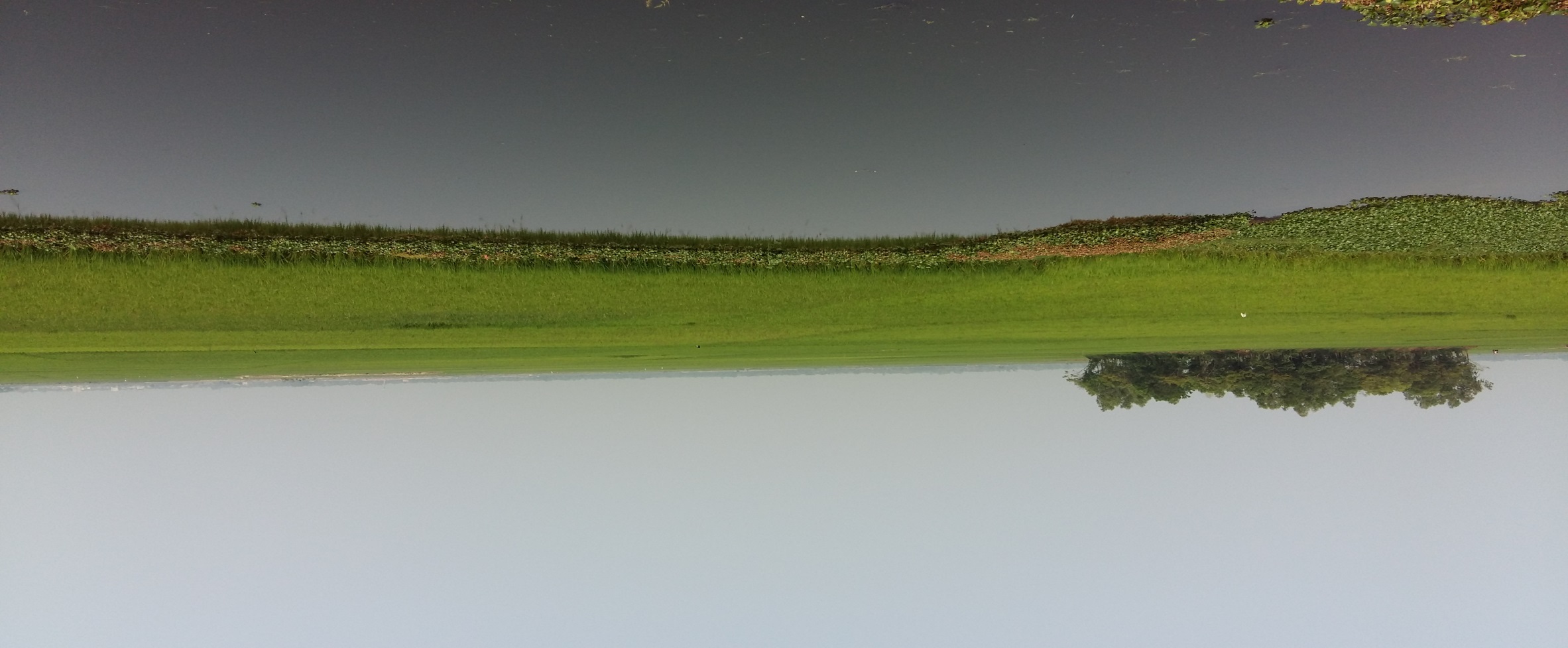 7/26/2021
শিখনফল
এই পাঠ শেষে শিক্ষার্থীরা…..
 কবি পরিচিতি সংক্ষেপে বলতে পারবে।
 নতুন শব্দগুলোর অর্থ বলতে পারবে।
 কবিতার চরণগুলো ব্যাখ্যা করতে পারবে।
 কবিতার ভাববস্তু বিশ্লেষণ করতে পারবে।
7/26/2021
কবি পরিচিতি
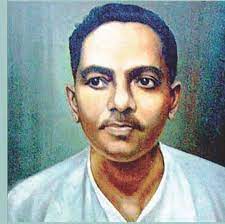 7/26/2021
একক কাজ
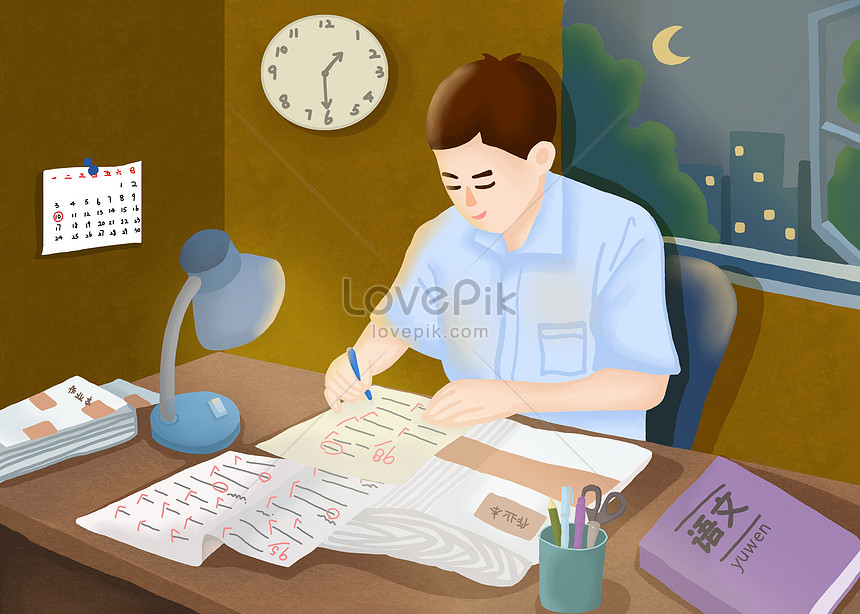 কবি জীবনানন্দ দাশ এর কাব্যগ্রন্থগুলোর নাম লিখ।
7/26/2021
কিছু শব্দের অর্থ জেনে নিই......
নক্ষত্র
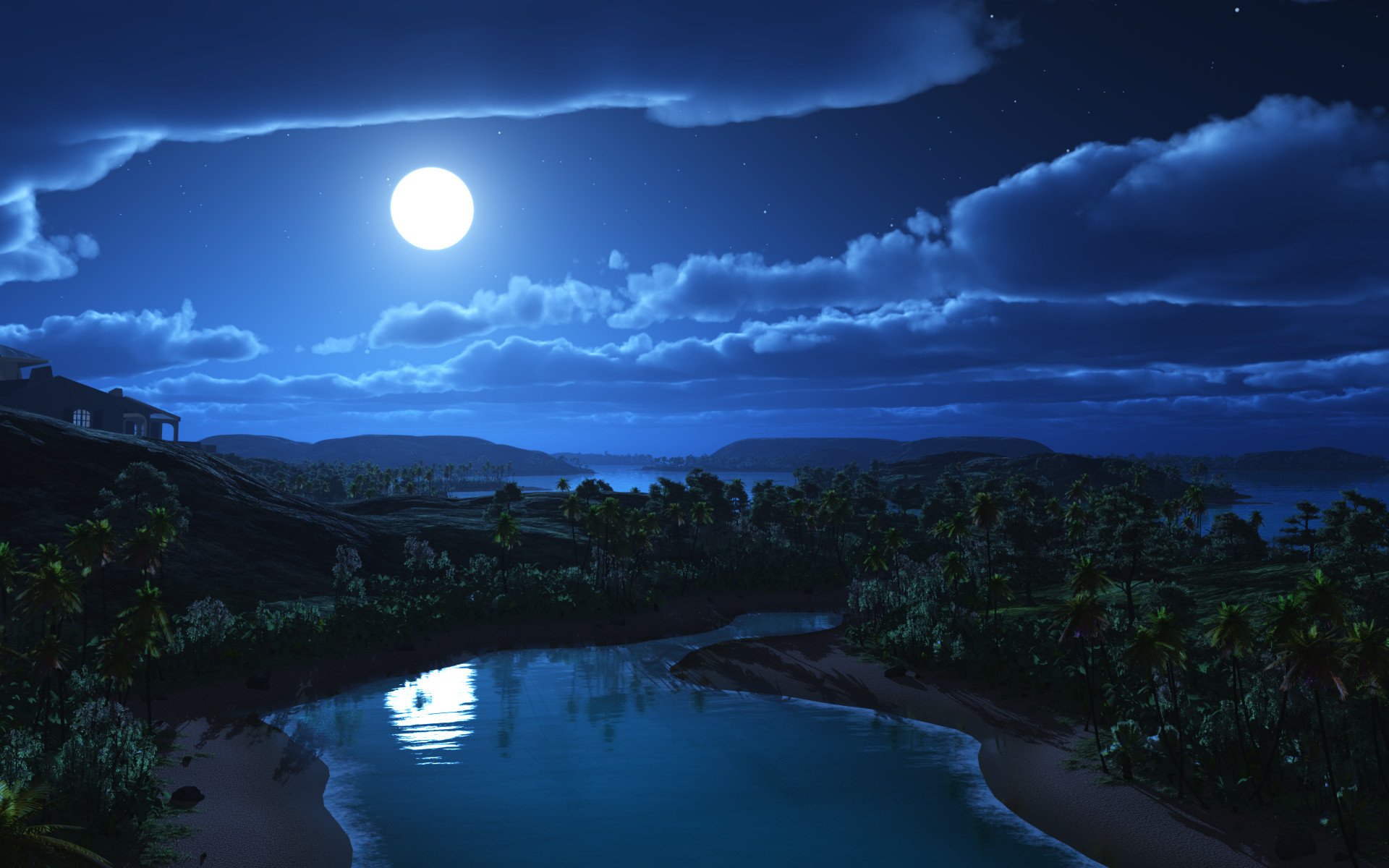 সূর্য
চালতাফুল
চালতাগাছের ফুল
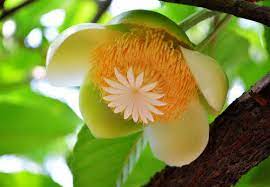 লক্ষ্মীপেঁচা
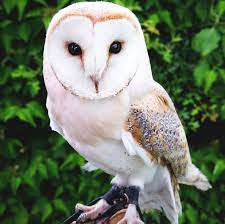 এক ধরণের পাখি
খেয়ানৌকো
খেয়া পারাপারের নৌকা
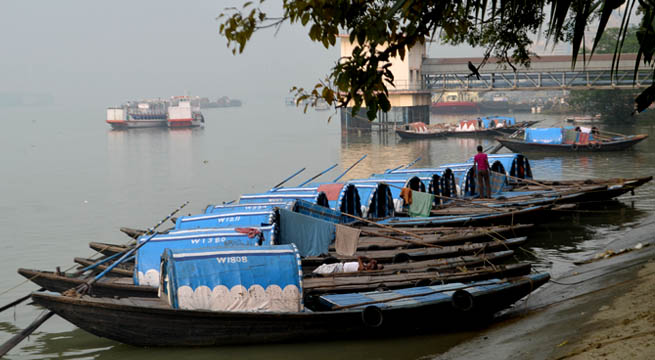 7/26/2021
আদর্শ পাঠ
সরব পাঠ
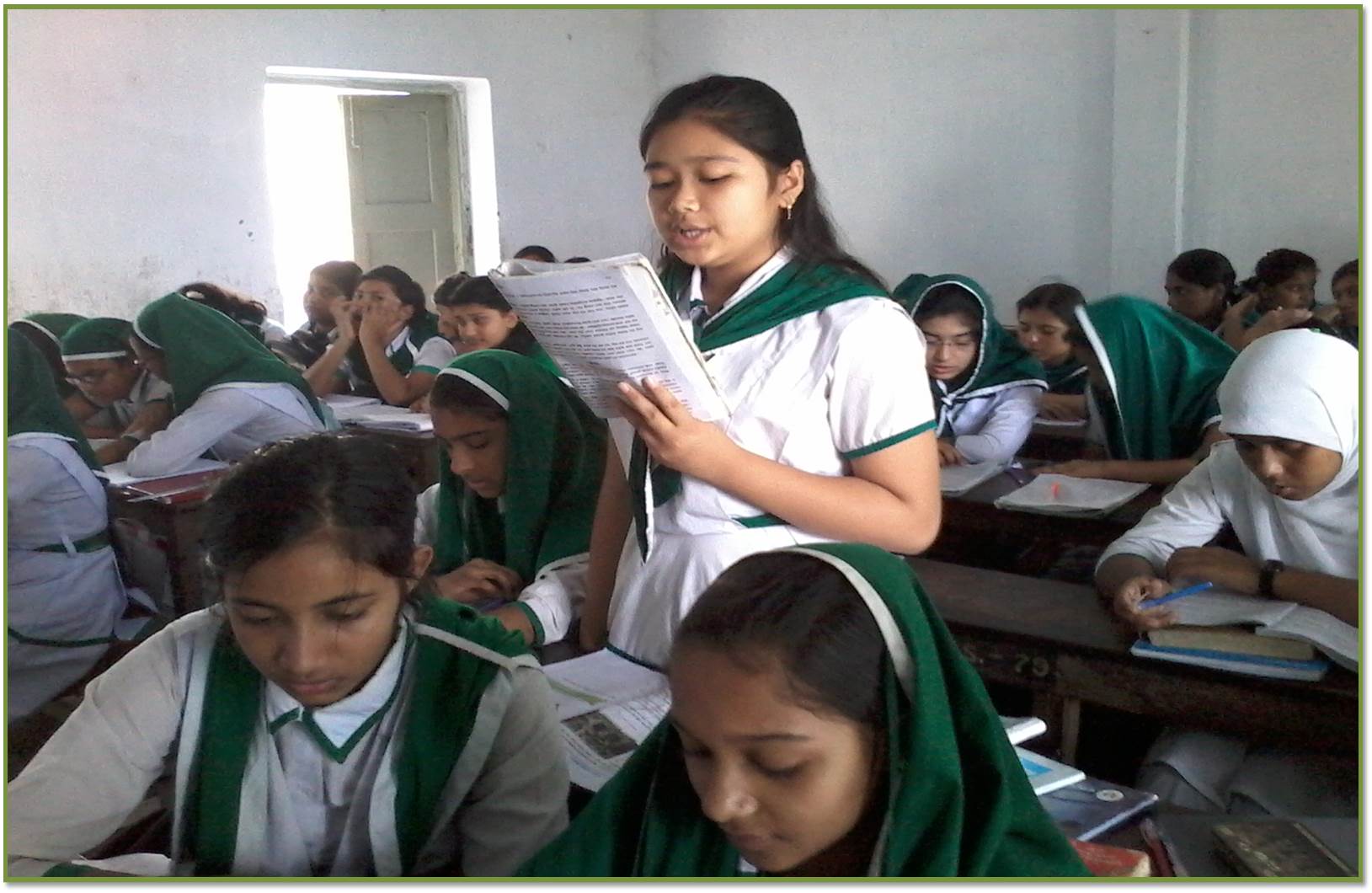 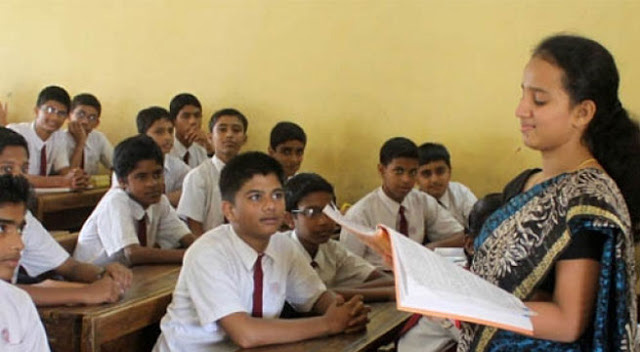 7/26/2021
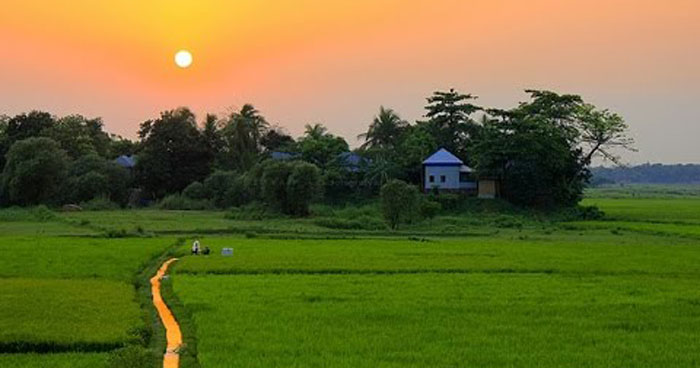 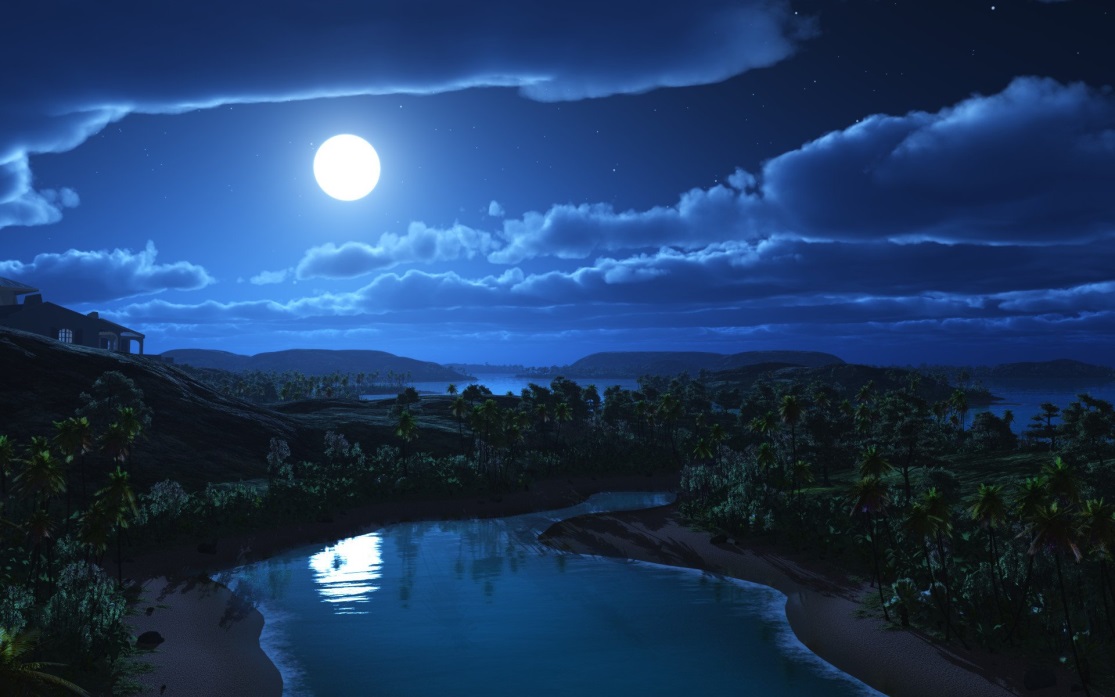 সেই দিন এই মাঠ স্তব্ধ হবে নাকো জানি-
এই নদী নক্ষত্রের তলে
সেদিনো দেখিবে স্বপ্ন-
সোনার স্বপ্নের সাধ পৃথিবীতে কবে আর ঝরে!
7/26/2021
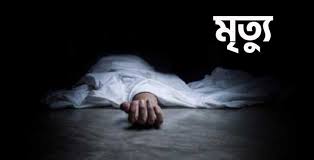 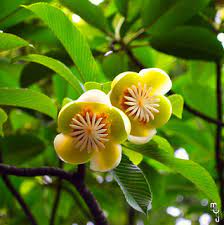 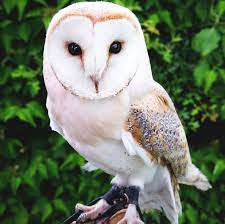 আমি চলে যাব বলে
চালতাফুল কি আর ভিজিবে না শিশিরের জলে
নরম গন্ধের ঢেউয়ে?
লক্ষ্মীপেঁচা গান গাবে নাকি তার লক্ষ্মীটির তরে?
সোনার স্বপ্নের সাধ পৃথিবীতে কবে আর ঝরে!
7/26/2021
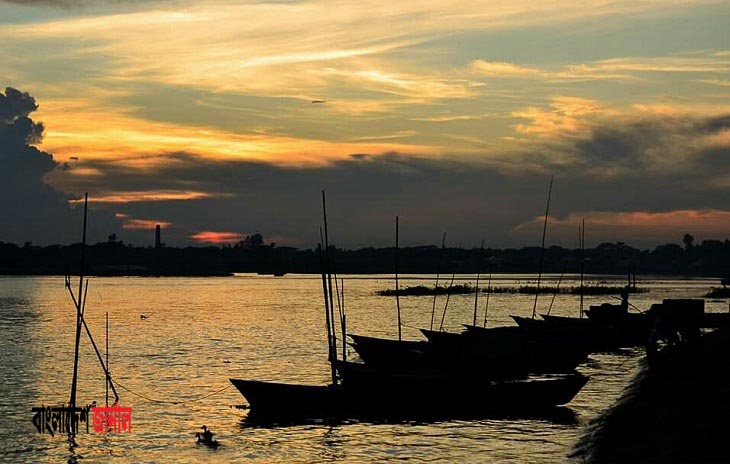 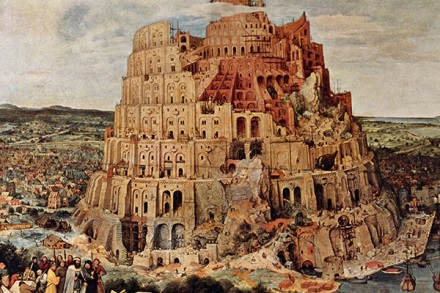 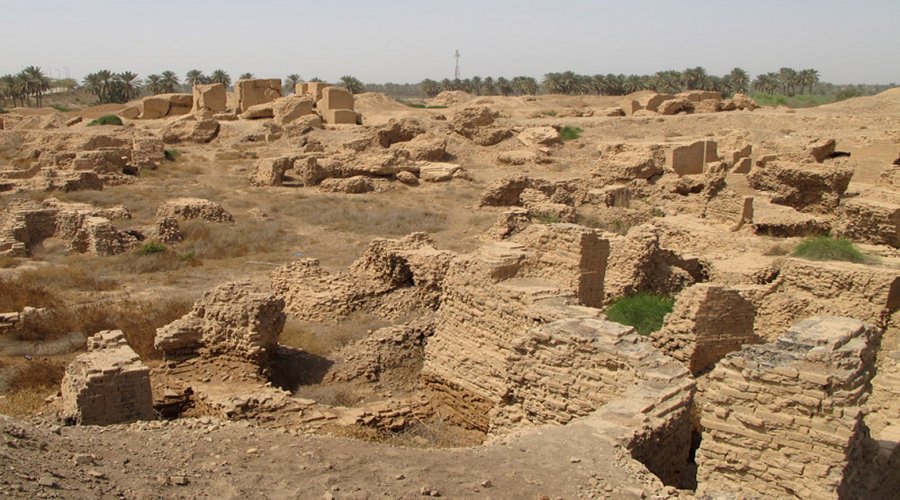 চারিদিকে শান্ত বাতি-ভিজে গন্ধ-মৃদু কলরব;
খেয়ানৌকোগুলো এসে লেগেছে চরের খুব কাছে;
পৃথিবীর এইসব গল্প বেঁচে রবে চিরকাল;-
এশিরিয়া ধুলো আজ – বেবিলন ছাই হয়ে আছে।
7/26/2021
দলীয় কাজ
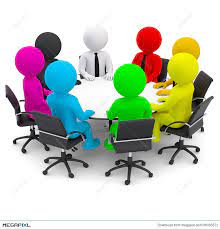 ‘সেই দিন এই মাঠ’ কবিতার মধ্যে প্রকৃতির যে সৌন্দর্য প্রকাশ পেয়েছে, তা বিশ্লেষণ করো।
7/26/2021
মূল্যায়ন
১। জীবনানন্দ দাশকে কীসের কবি বলা হয়?
রূপসী বাংলার কবি
২। নদী নক্ষত্রের তলে সেদিও কী দেখবে?
স্বপ্ন দেখবে
৩। খেয়ানৌকাগুলো কোথায় এসে লাগেছে?
চরের খুব কাছে
৪। আজ কী ধূলো হয়ে আছে?
এশিরিয়া
৫। চিরকাল কী বেঁচে থাকবে?
সভ্যতার গল্প
7/26/2021
বাড়ির কাজ
তোমার এলাকার প্রকৃতির সৌন্দর্যের উপর একটি অনুচ্ছেদ লিখে আনবে।
7/26/2021
সবাইকে ধন্যবাদ
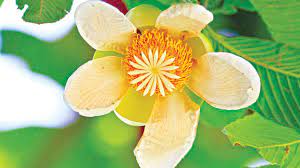 7/26/2021